РУМО «Проектирование современного урока в соответствии с требованиями ФАОП»
Технологическая карта как одно из средств проектирования урока в условиях ФГОС
Игнатьева Галина Викторовна, учитель-дефектолог,
Козырь Татьяна Васильевна, учитель-логопед 
ГБОУ школы-интерната № 2 г.о. Жигулевск
20.02.2024 г.
«Безграмотными в 21 веке будут не те, кто не умеет читать и писать, а те, кто не умеет учиться, разучиваться и переучиваться»
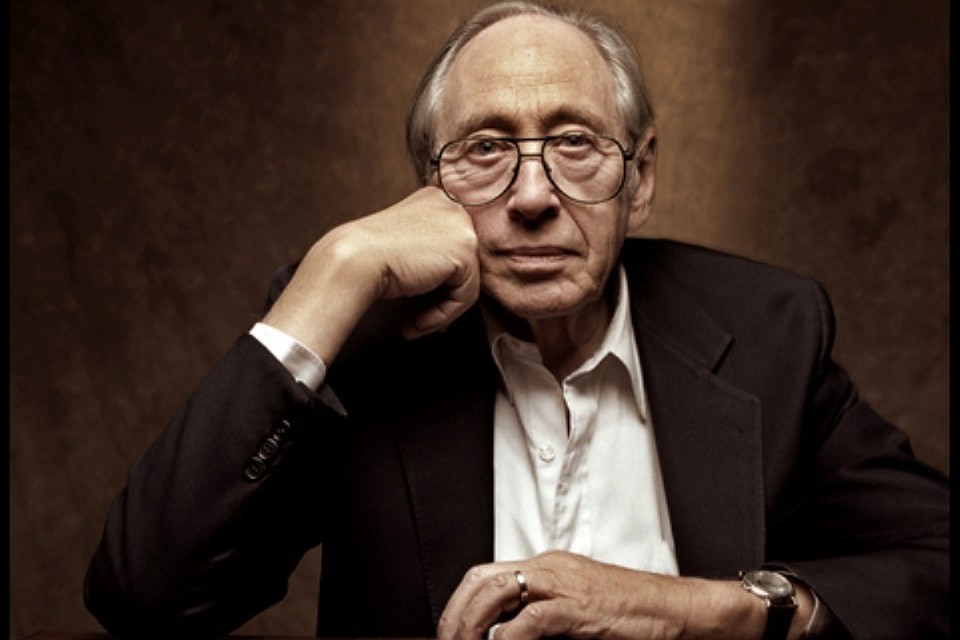 Американский философ Элвин Тоффлер
Технологическая карта урока – это способ графического проектирования урока, таблица, позволяющая структурировать урок по выбранным учителем параметрам. 
В дидактическом контексте она представляет проект учебного процесса, в котором представлено описание от цели до результата с использованием инновационной технологии работы с информацией.
Технологической карте присущи следующие отличительные черты:
интерактивность 
структурированность
алгоритмичность при работе с информацией
технологичность  
обобщённость
Адресат: обучающиеся 3 класса с задержкой психического развития
Тема: обучающее изложение «Осенью в лесу»
Тип урока: урок развития речи
Цель – идеал: сформировать письменную связную речь у обучающихся.
Цель урока: формировать умения подробно письменно излагать содержание текста-образца, делить текст на смысловые части, составлять устный и письменный рассказ, опираясь на план.
Задачи:
- образовательные: формировать умение работать с текстом, определять его основную мысль, идею, структуру, делить текст на смысловые части и озаглавливать их.
- коррекционные: 
1. развивать связную речь обучающихся через устный пересказ и письменное изложение текста; 
2. развивать лексико-грамматический строй речи посредством обучения построению полного предложения с помощью опорных слов; 
3. активизировать и обогащать словарь школьников через определение синонимов к словам из текста;
4. развивать словесно-логическое мышление и мыслительные операции анализа и синтеза при делении текста на смысловые части, при определении слов-предметов, слов-действий, места, где происходит событие, в каждом предложении, при составлении связного устного рассказа, опираясь на план текста и таблицу с опорными словами.
- воспитательная: воспитывать любовь к родному языку, познавательный интерес к окружающему миру и бережное отношение к природе.
Планируемые результаты:
Предметные: учить определять тему и главную мысль текста; развивать умения передавать содержание текста по коллективно составленному плану; выбирать опорные слова для восстановления по ним содержания микротем, записывать текст; развивать умение правильно писать слова на изученные орфограммы.
Метапредметные: учить овладевать способностью понимать учебную задачу урока и стремиться ее выполнять; отвечать на вопросы; обобщать собственное представление; формировать готовность слушать собеседника и вести диалог, оценивать свои достижения на уроке; соотносить изученные понятия с примерами из реальной жизни; владеть диалогической формой речи в заданной ситуации. 
Универсальные учебные действия: 
Познавательные: осуществляют поиск необходимой информации (из материалов учебника, из рассказа учителя, по воспроизведению в памяти). 
Регулятивные: ориентируются в учебнике, опорной таблице и рабочей тетради; принимают и сохраняют учебную задачу; оценивают результат своих действий, прогнозируют результаты уровня усвоения изучаемого материала. 
Личностные: учатся осознавать свои возможности в учении; способность адекватно судить о причинах своего успеха или неуспеха в учении, связывая успехи с усилиями и трудолюбием. 
Коммуникативные: развивают эмоциональную отзывчивость при чтении художественного произведения, учатся обмениваться мнениями, слушать другого ученика — партнера по коммуникации и учителя; согласовывать свои действия с партнером; вступать в коллективное учебное сотрудничество, принимая его правила и условия; строить понятные речевые высказывания.
Методы: словесный, наглядный, практический, частично-поисковый.
Приемы: индивидуально-дифференцированный подход, применение здоровьесберегающих технологий 
Форма обучения: групповая.
Образовательные ресурсы: интерактивная доска, опорная таблица для каждого обучающегося, индивидуальные карточки.
Применение индивидуально-дифференцированного подхода в обучении
I группа - обучающиеся, которые не испытывают трудности при усвоении учебной программы, помощь учителя не требуется.
II группа - обучающиеся, которые испытывают незначительные трудности при обучении и нуждаются в помощи учителя.
III группа - обучающиеся, которые испытывают значительные трудности при обучении и нуждаются в постоянной помощи учителя.

	В связи с этим учебный процесс строится с учетом интеллектуальных способностей каждого ребенка:
дозировка и объем учебного материала;
степень сложности учебного материала;
помощь учителя при выполнении заданий;
учет ведущего канала восприятия;
создание ситуации успеха.
В 3 «В» классе обучается 12 учащихся, из них 4 девочек и 8 мальчиков. Обучающиеся этого класса учатся по программе школы VII вида (дети с задержкой психического развития).  
По степени восприятия учебной программы класс можно условно разделит на 3 группы:
1 группа (Анна, Валерия, Иван, Алексей) – обучающиеся, которые не испытывают трудности при усвоении учебной программы.
2 группа (Максим, Альбина, Ярослав, Арсений) – учащиеся, которые испытывают те или иные трудности при обучении и нуждаются в помощи учителя.
3 группа (Полина, Максим, Ярослав) – учащиеся, которые испытывают значительные трудности при обучении и нуждаются в постоянной помощи учителя.
Параметры, используемые при составлении технологических карт:
этапы урока
цели каждого этапа (целеполагание), здесь же и подразумевается результат, который предполагаю достичь на данном этапе. Обратите внимание, цель ставлю как на каждый этап, так и на отдельный вид учебной деятельности на уроке.
деятельность учителя  
деятельность обучающихся. В данной графе обязательно акцентирую внимание на разноуровневый подход к каждой группе обучающихся, а их, как выше было сказано, три.
Технологическая карта позволит учителю:
реализовать планируемые результаты ФГОС второго поколения;
системно формировать у учащихся универсальные учебные действия;
проектировать свою деятельность на четверть, полугодие, год посредством перехода от поурочного планирования к проектированию темы;
на практике реализовать межпредметные связи;
выполнять диагностику достижения планируемых результатов учащимися на каждом этапе освоения темы.
Использование технологической карты обеспечивает условия для повышения качества обучения, так как:
учебный процесс по освоению темы (раздела) проектируется от цели до результата;
используются эффективные методы работы с информацией;
организуется поэтапная самостоятельная учебная, интеллектуально
познавательная и рефлексивная деятельность школьников;
обеспечиваются условия для применения знаний и умений в практической деятельности.
Спасибо за внимание!
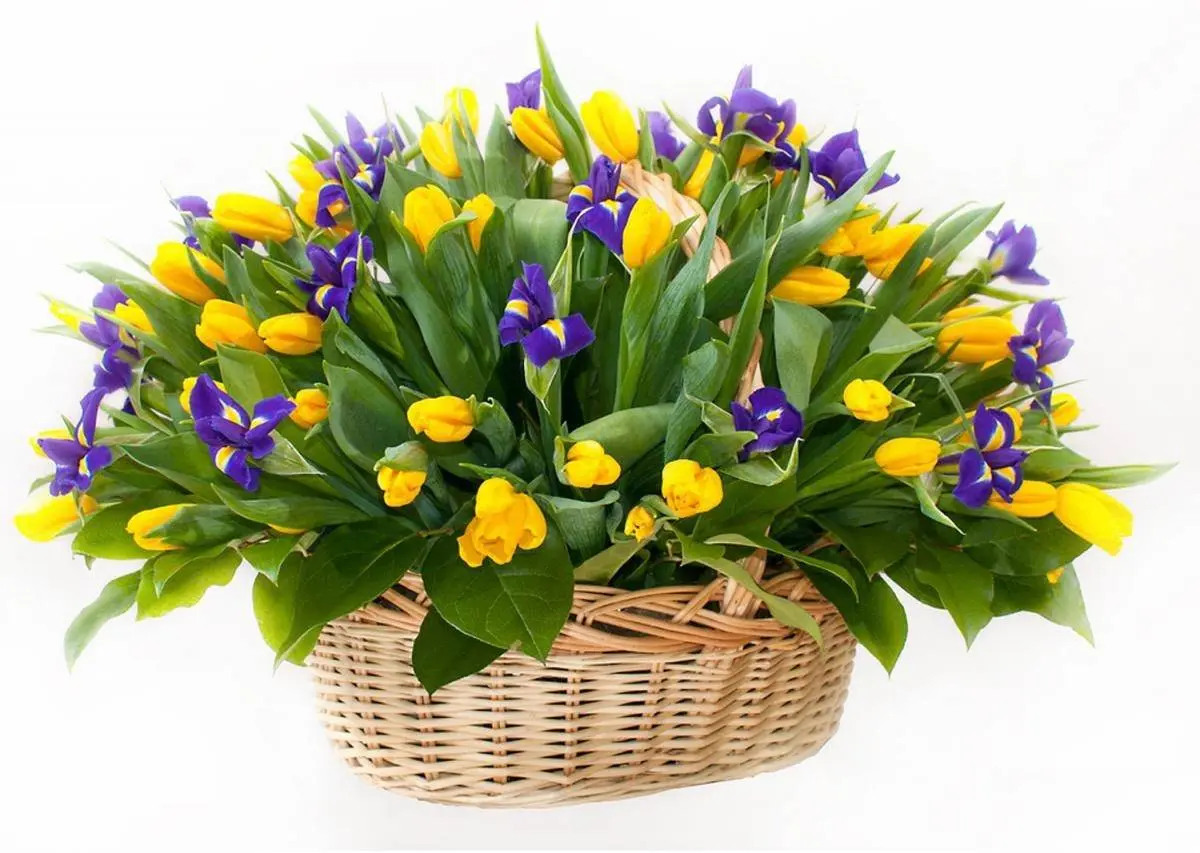